Эту презентацию показывала отдельно от мероприятия. Ролики: «Киномузыка» (в исполнении семьи Бессоновых), «Киноляпы», «Угадай кино», «Путешествие в мир добра. Любимые фразы из мультиков», «Кинопробы» (отрывок из замечательной программы «Киношоу», показанной на канале НТВ) занимают много места, поэтому их трудно отправить по электронке.
В слайде 13 после нажатия на картинки открываются стихотворения, которые нужно читать согласно заданной роли. В конце отрывка есть управляющая кнопка зеленого цвета, которая возвращает на слайд 13, где теперь выбирается новое стихотворение. Всего 6 стихотворений. Управляющая кнопка в углу этого слайда осуществляет переход на последний слайд.
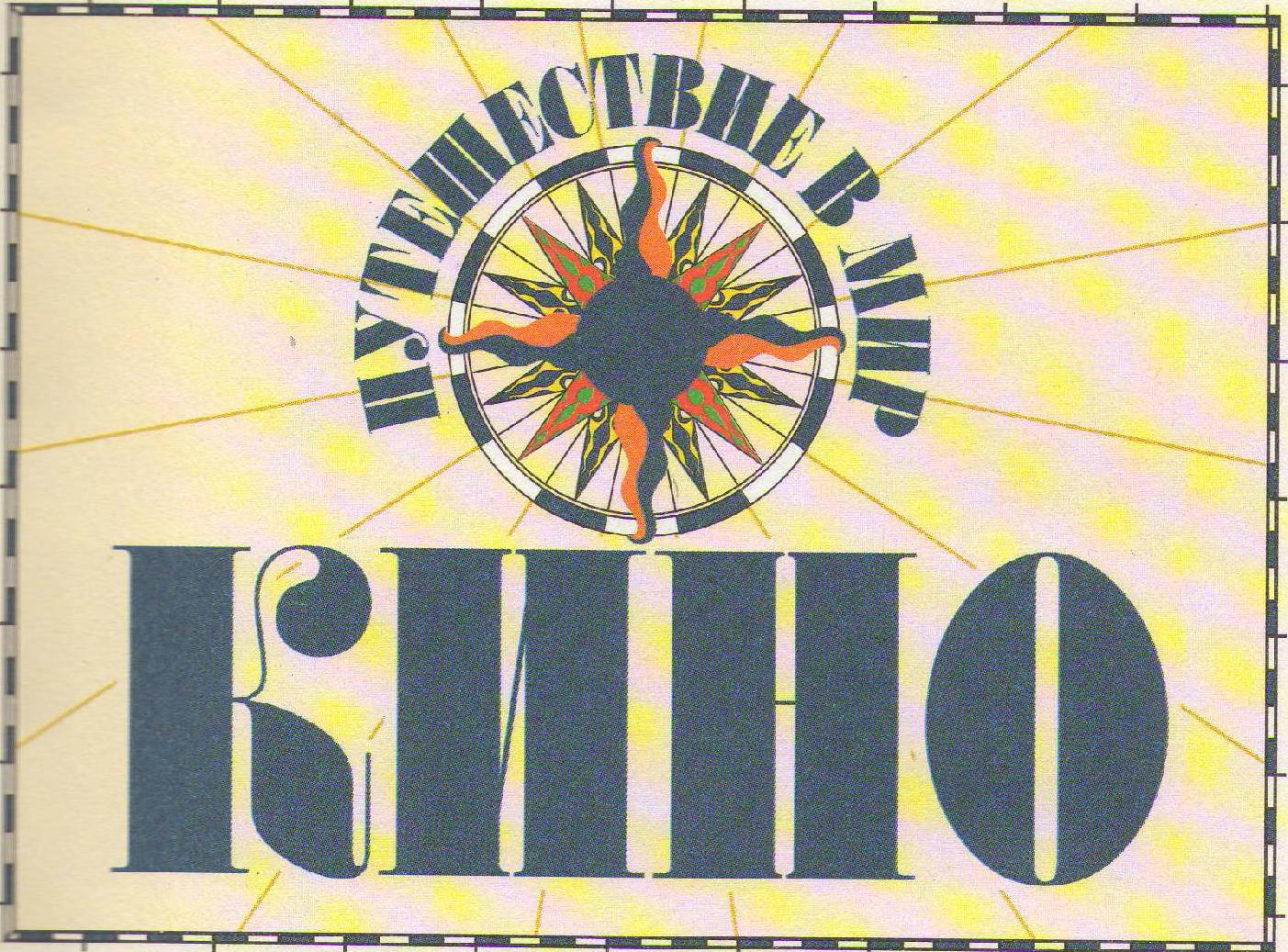 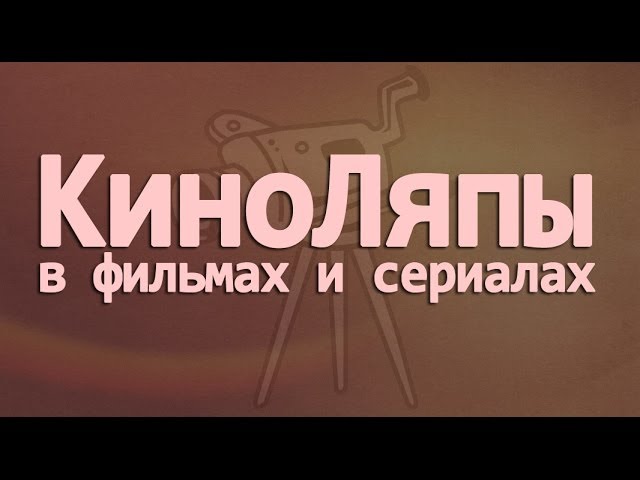 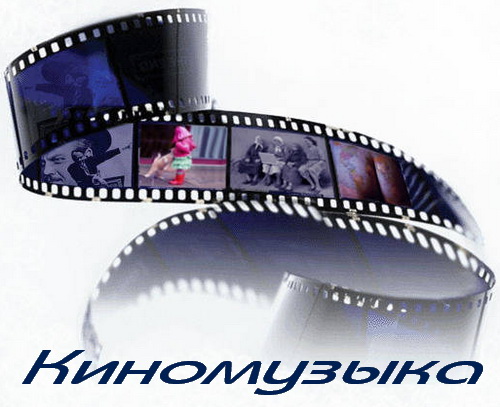 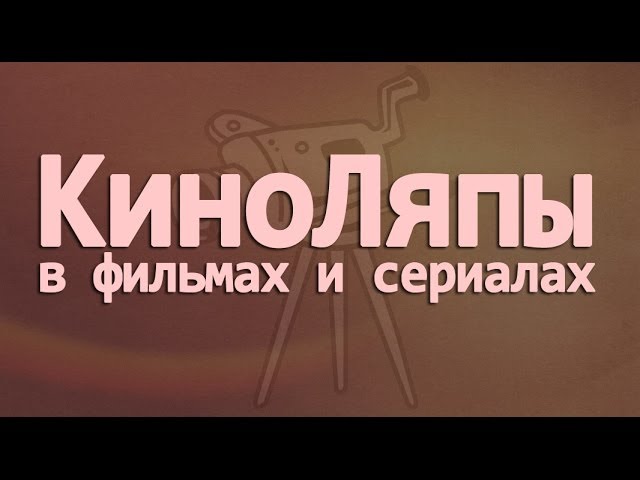 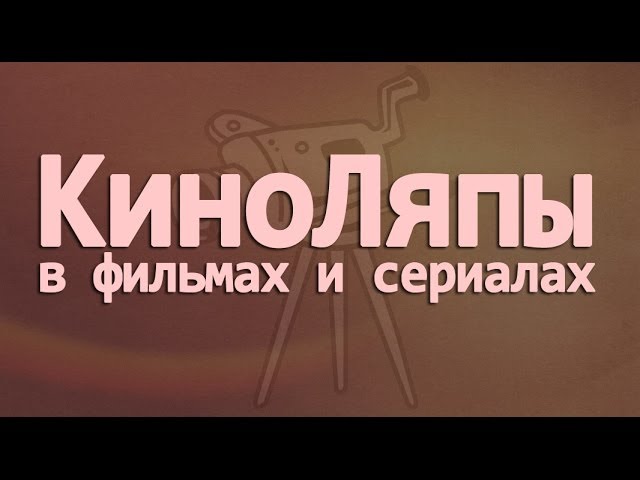 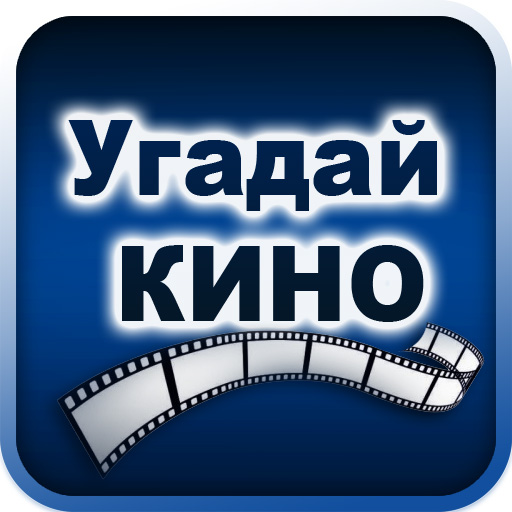 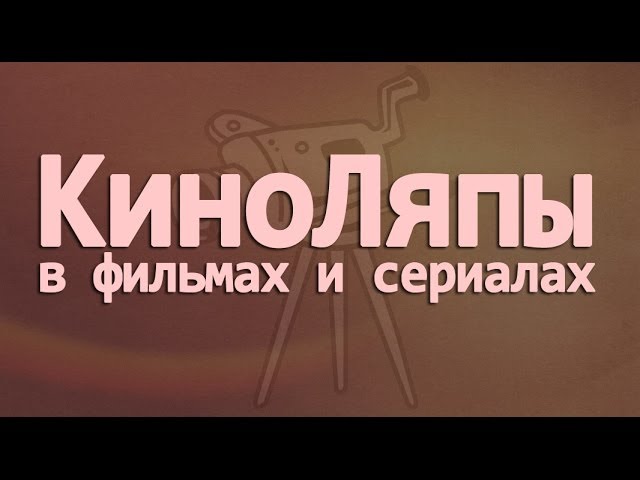 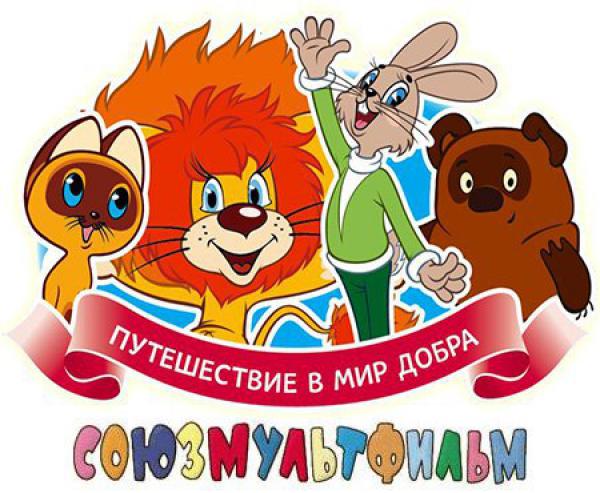 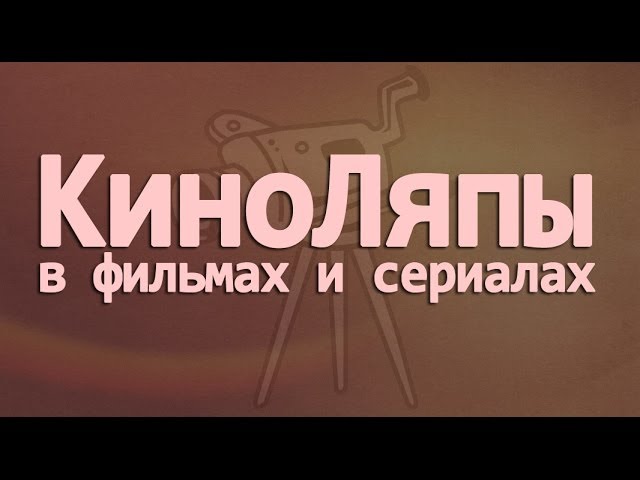 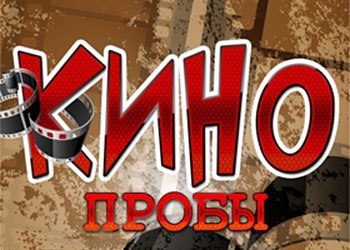 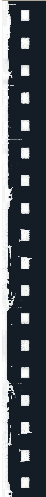 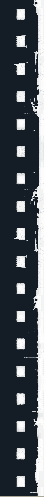 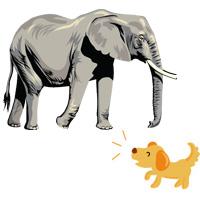 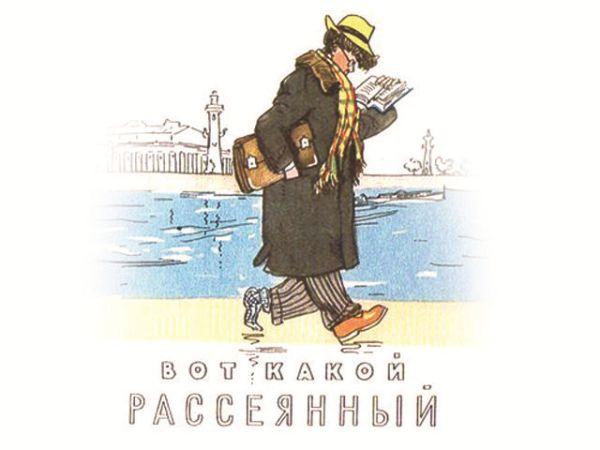 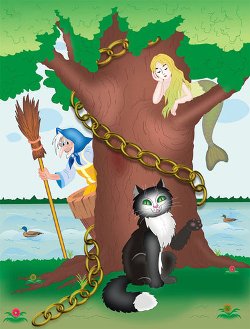 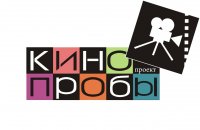 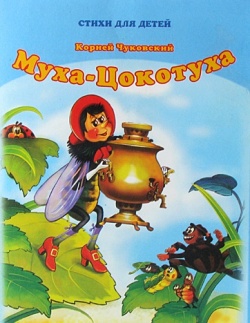 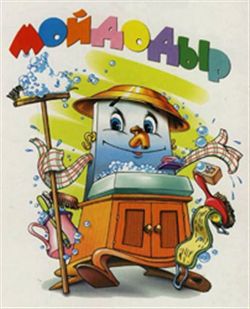 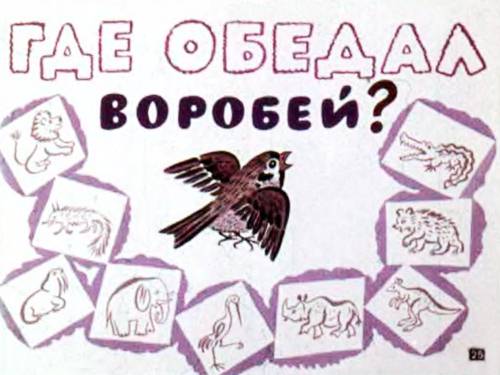 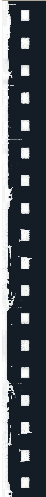 Стихотворение А.Пушкина 
«У лукоморья»
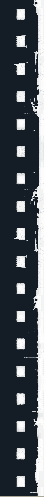 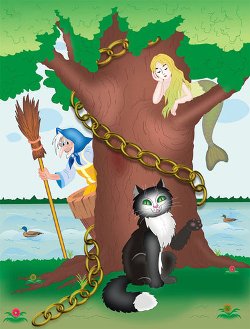 По вам ползет змея
У лукоморья дуб зелёный;Златая цепь на дубе том:
И днём и ночью кот учёныйВсё ходит по цепи кругом;
Вы сильно шепелявите
Идёт направо - песнь заводит,Налево - сказку говорит.
Там чудеса: там леший бродит,Русалка на ветвях сидит;
Вы - ярая комсомолка
Там на неведомых дорожкахСледы невиданных зверей;
Избушка там на курьих ножкахСтоит без окон, без дверей;
Вы обнаружили 
муху в супе
Там лес и дол видений полны;Там о заре прихлынут волны
На брег песчаный и пустой,И тридцать витязей прекрасных
и решили высказать официанту
Чредой из вод выходят ясных,И с ними дядька их морской;
Там королевич мимоходомПленяет грозного царя;
Вы - современный 
рэп-исполнитель
Там в облаках перед народомЧерез леса, через моряКолдун несёт богатыря; 

В темнице там царевна тужит,А бурый волк ей верно служит;
Вы - эмоциональный футбольный тренер
Там ступа с Бабою ЯгойИдёт, бредёт сама собой,

Там царь Кащей над златом чахнет;Там русский дух... там Русью пахнет!
Вы - кот Матроскин
И там я был, и мёд я пил;У моря видел дуб зелёный;
Под ним сидел, и кот учёныйСвои мне сказки говорил.
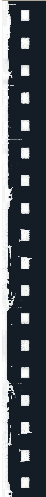 Стихотворение К.Чуковского «Муха-Цокотуха»
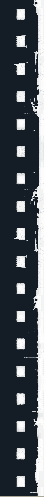 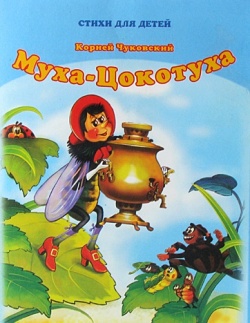 Вы разговариваете 
с любимым котёнком
Муха, Муха-Цокотуха, позолоченное брюхо! 
Муха по полю пошла, муха денежку нашла.
 
Пошла Муха на базар и купила самовар: 
«Приходите, тараканы, я вас чаем угощу!»
Вы только что 
получили премию
Тараканы прибегали, 
Все стаканы выпивали, А букашки - по три чашки С молоком и крендельком:
 Нынче Муха-Цокотуха именинница!
и недовольны 
её размером
Приходили к Мухе блошки, 
Приносили ей сапожки,
 А сапожки не простые – 
В них застежки золотые.
Вы - Жириновский
Приходила к Мухе бабушка-пчела, Мухе-Цокотухе мёду принесла...
 
«Бабочка-красавица, кушайте варенье! Или вам не нравится наше угощенье?»
Вы - обаятельный льстец
Вдруг какой-то старичок паучок Нашу Муху в уголок поволок, -
 Хочет бедную убить, 
Цокотуху погубить!
Вы узнали, что проиграли выборы в президенты США
«Дорогие гости, помогите! Паука-злодея зарубите! 
И кормила я вас, и поила я вас, Не покиньте меня в мой последний час!»
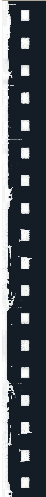 Стихотворение К.Чуковского «Мойдодыр»
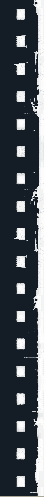 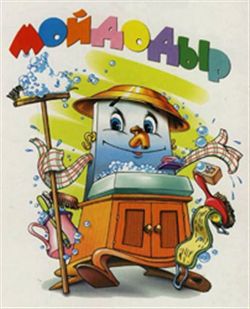 Вы жалуетесь лечащему врачу
Одеяло убежало, 
Улетела простыня,
 И подушка, как лягушка, 
Ускакала от меня.
Вы бежите марафон
Я за свечку, Свечка - в печку!
 Я за книжку, та - бежать И вприпрыжку под кровать!
Вы сели на муравейник
Я хочу напиться чаю, К самовару подбегаю,
 Но пузатый от меня Убежал, как от огня.
Вы обижены, потому что вас поставили в угол
Боже, боже, что случилось? Отчего же всё кругом
 Завертелось, закружилось И помчалось колесом?
Вы проспали самолёт
Утюги за сапогами, сапоги за пирогами, Пироги за утюгами, кочерга за кушаком-
 Всё вертится, и кружится, И несётся кувырком.
Вы - героиня 
фильма ужасов
Вдруг из маминой из спальни, Кривоногий и хромой,
 Выбегает умывальник И качает головой:
Вы командуете парадом
«Ах ты, гадкий, ах ты, грязный, Неумытый поросёнок!
 Ты чернее трубочиста, Полюбуйся на себя:
Вы - ведущий 
программы о моде и стиле
У тебя на шее вакса, У тебя под носом клякса, У тебя такие руки,
 Что сбежали даже брюки, Даже брюки, даже брюки Убежали от тебя.
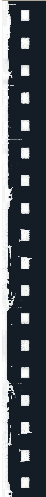 Басня И.Крылова 
«Слон и Моська»
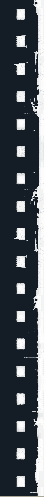 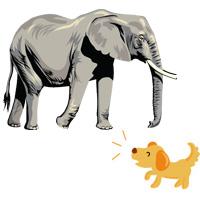 Вы - старый 
дед-фантазёр
По улицам Слона водили,Как видно, напоказ.
Известно, что Слоны в диковинку у нас,Так за Слоном толпы зевак ходили.
Вы - недовольная уборщица
Отколе ни возьмись, навстречу Моська им.Увидевши Слона, ну на него метаться,
И лаять, и визжать, и рваться;Ну так и лезет в драку с ним.
Вы - родом из Еревана
«Соседка, перестань срамиться, -Ей Шавка говорит, - 
Тебе ли со Слоном возиться?

Смотри, уж ты хрипишь, 
А он себе идет впередИ лаю твоего совсем не примечает.»
У вас контузия 
правого уха
«Эх, эх! - ей Моська отвечает, -Вот то-то мне и духу придает,
Что я, совсем без драки,Могу попасть в большие забияки.»
Вы - ведущий боксерского поединка
Пускай же говорят собаки:
«Ай, Моська! знать, она сильна,Что лает на Слона!»
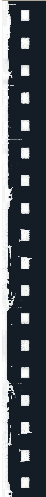 Стихотворение С.Маршака «Вот какой рассеянный!»
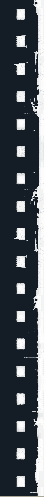 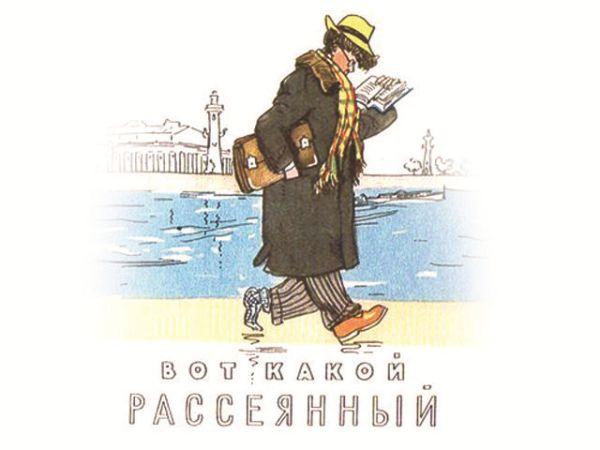 Вы - нудный экскурсовод
Жил человек рассеянный 
На улице Бассейной.

Сел он утром на кровать, 
Стал рубашку надевать,
Вы выскочили 
из бани на мороз
В рукава просунул руки 
Оказалось, это брюки.
 
Вот какой рассеянный 
С улицы Бассейной!
Вы вспомнили 
свою первую любовь
Надевать он стал пальто 
Говорят ему: не то.
Стал натягивать гамаши, 
Говорят ему: не ваши.
 
Вот какой рассеянный с улицы Бассейной!
Вы смотрите футбол, 
ваша команда проигрывает
Вместо шапки на ходу 
Он надел сковороду.
Вместо валенок перчатки 
Натянул себе на пятки.
 
Вот какой рассеянный с улицы Бассейной!
Вы рассказываете 
детям страшную историю
Однажды на трамвае 
Он ехал на вокзал

И, двери открывая, 
Вожатому сказал:
Вы - китайский мудрец
- Глубокоуважаемый вагоноуважатый!
Вагоноуважаемый глубокоуважатый!

Во что бы то ни стало мне надо выходить.
Нельзя ли у трамвала вокзай остановить?
Вы переборщили 
с подтяжкой лица
Вожатый удивился, 
Трамвай остановился.
 
Вот какой рассеянный 
С улицы Бассейной!
Вы быстро читаете полицейскую ориентировку
Он отправился в буфет 
Покупать себе билет.
А потом помчался в кассу 
Покупать бутылку квасу.
 
Вот какой рассеянный с улицы Бассейной!
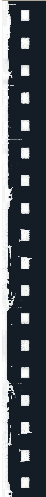 Стихотворение С.Маршака «Где обедал воробей?»
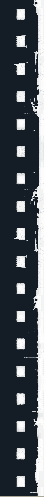 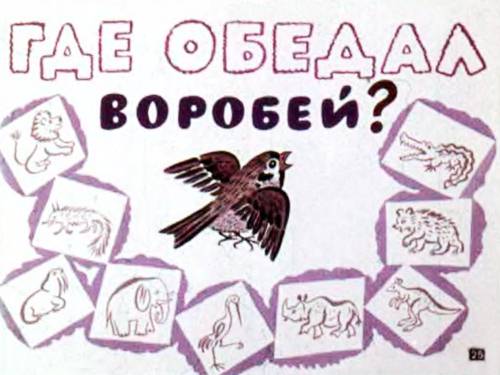 У вас что-то застряло 
в зубах
Где обедал, воробей?

- В зоопарке у зверей.
Вы вернулись из отпуска, но остались недовольны
Пообедал я сперва

За решеткою у льва.
Вы - царевна
Подкрепился у лисицы.

У моржа попил водицы.
и превращаетесь 
в лягушку
Ел морковку у слона.

С журавлем поел пшена.
Вы заикаетесь
Погостил у носорога,

Отрубей поел немного.
Вы - фанатка и 
встретили своего кумира
Побывал я на пиру

У хвостатых кенгуру.
Вы настраиваете войско перед битвой
Был на праздничном обеде

У мохнатого медведя.
Вы сдали 
2 литра крови
А зубастый крокодил

Чуть меня не проглотил.
Стоп.
 Снято!
   Всем
 спасибо!
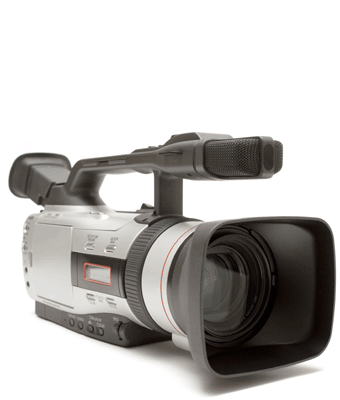